Resource Definition Task Force
Sept 13, 2018
Resource Definition Framework
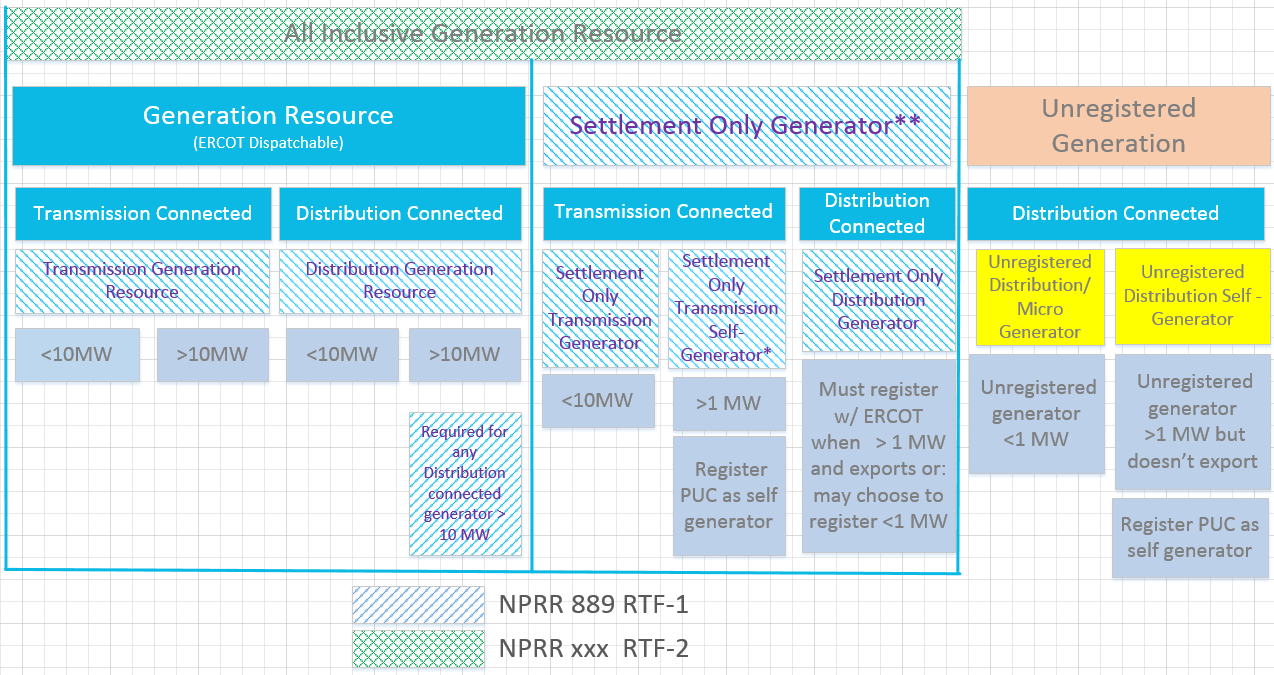 Proposed Resource Definition Framework
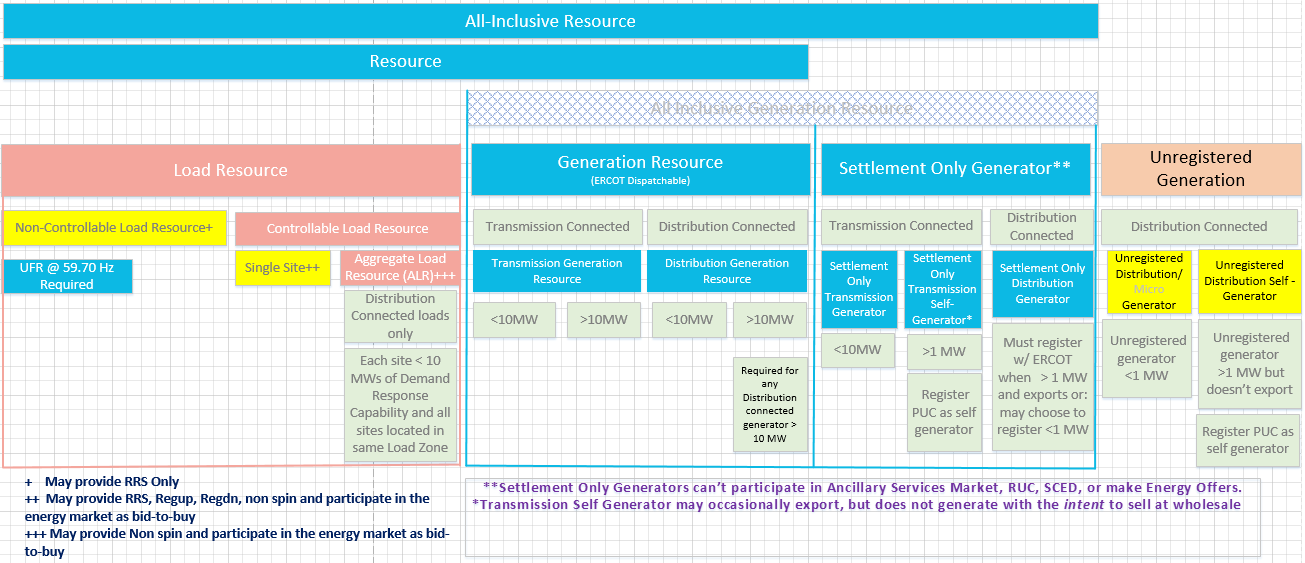 Resource Technology, Attributes and Services
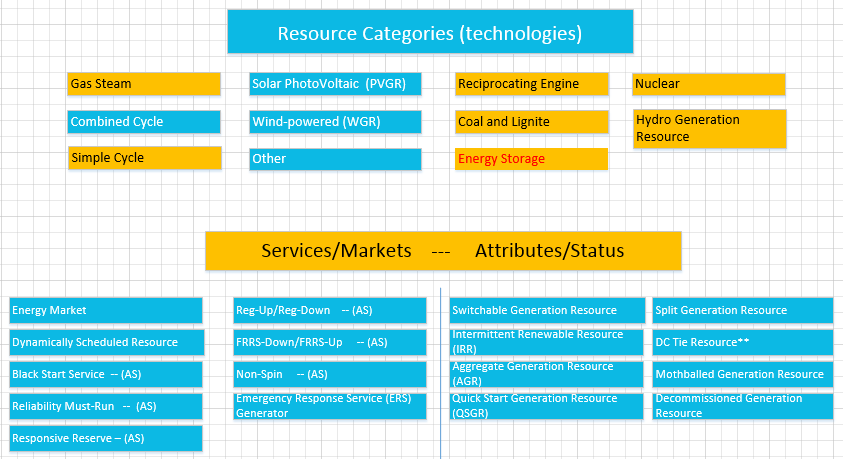 Example of services
Topics for Additional Discussion – Phase 2 (Transmission)
All transmission connected resources would be required to be registered and modeled, regardless of size.

Finish introduction of Resource Framework
Include definitions of all technologies

Energy Storage.
Develop definition
registration/modeling/market issues will not be a significant area of focus as part of this task force and will instead be included in the whitepaper for further discussion.
Conceptual NPRRs
RTF-1   Establish Framework, Replace Non-Modeled with Settlement Only  (889)
RTF-2   Eliminate Term “All-Inclusive Generation Resource”  (Finalize today)
RTF-3  Introduce Load Resource Framework including term Non-Controllable Load Resource  (not started)
RTF-4  Clarify Black-start Resource as Black Start Unit (next up- on the discussion for Sept 11 BSWG)
RTF-5  Clarify Dynamically Scheduled Resource, Quick-start Resource, Switchable Generation Resource  using (unit, system, etc..) terminology?
RTF-6 Clarify Mothballed Generation Resource, Decommissioned Generation Resource, and resolve IRRG vs IRR vs PVGR vs WGR, and  resolve what to do with Resource Category  (not all technologies listed?)
RTF-7  Clarify the terms Registered DG, Unregistered DG, and Revise term All-Inclusive Resource to include unregistered DG.

Energy Storage  (on hold pending PUC 48023)